Inheritance(polymorphic behavior)
public void Sound()
{
   Console.WriteLine("…");
}


Animal a = new Animal(…);
a.Sound();
Animal
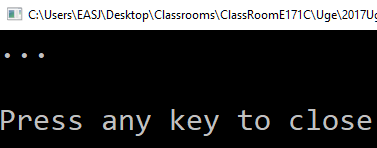 public void Sound()
{
   Console.WriteLine("Vov");
}


Dog d = new Dog(…);
d.Sound();
Dog
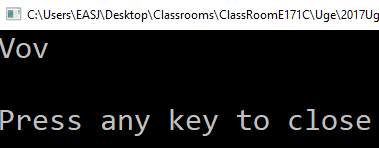 Animal a = new Dog(…);
a.Sound();
Animal
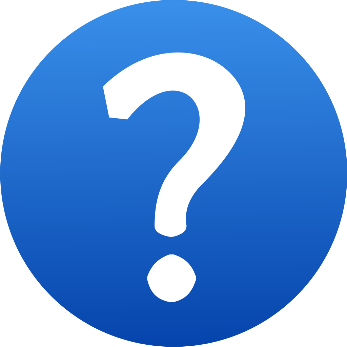 Dog
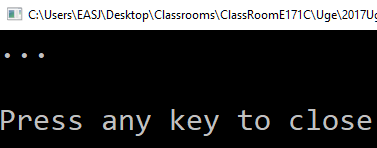 public virtual void Sound()
{
   Console.WriteLine("…");
}



public override void Sound()
{
   Console.WriteLine("Vov");
}
Animal
Dog
Animal a = new Dog(…);
a.Sound();
Animal
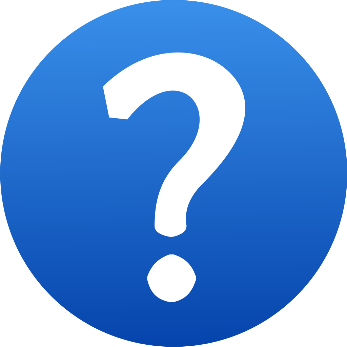 Dog
Polymorphic behavior
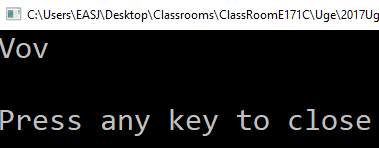 Animal a = new Dog(…);
a.Sound();
Animal
Vov
Dog
a
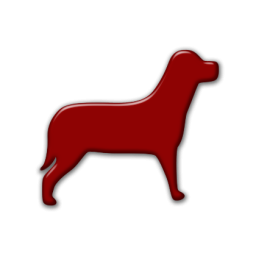 Sound(); // Dog version
List<Animal> zoo = new List<Animal>();
zoo.Add(new Cat(…));
zoo.Add(new Dog(…));
zoo.Add(new Cat(…));


foreach (Animal a in zoo)
{
   a.Sound();
}
List<Animal>
Cat
Miav
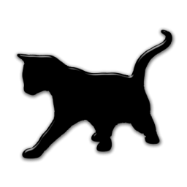 Dog
Vov
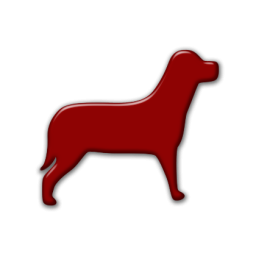 Cat
Miav
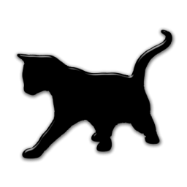 public virtual void Sound()
{
   Console.Write("The animal says ");
}



public override 	void Sound()
{
   base.Sound();
   Console.WriteLine("Vov");
}
Animal
Dog
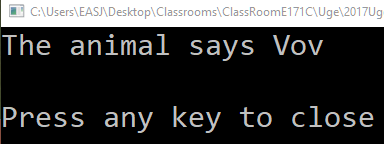